LYMPHATIC SYSTEM
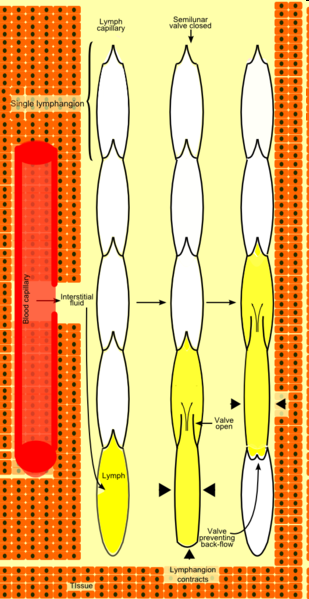 Vasa lymphocapillaria – rete lymphocapillare

Lymphoedema, metastasis

Vasa lymphatica – vas afferens, vas efferens

Trunci lymphatici

Lympha – chylus




Folliculi lymphoidei, nodi lymphoidei, tonsillae, lien, 
mucosa-associated lymphoid tissue, thymus
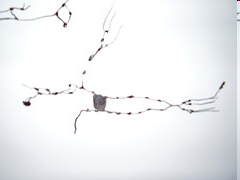 CAPILLARY LYMPH PUMP
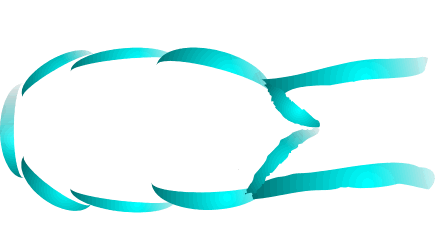 Nodus lymphoideus
- capsula
- trabeculae
- reticulum
- cortex
- medulla
- hilum
- sinus subcapsularis
- sinus corticalis 
            (peritrabecularis)
- sinus terminalis 
            (medullaris)

Tributary region
Regional lymph nodes
Sentinel lymph node
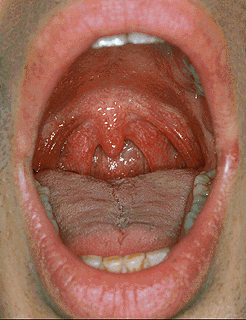 Tonsilla palatina
[Speaker Notes: Tonsilla palatina]
Tonsilla lingualis
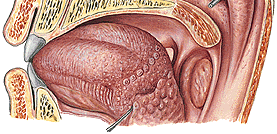 [Speaker Notes: Tonsilla lingualis a palatina]
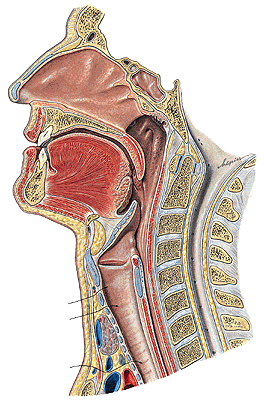 Tonsilla pharyngea
Tonsilla tubaria




Waldeyer's ring
[Speaker Notes: Tonsilla pharyngea]
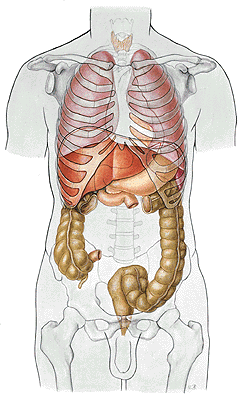 Tonsilla abdominalis – 
appendix vermiformis
[Speaker Notes: Appendix, lien]
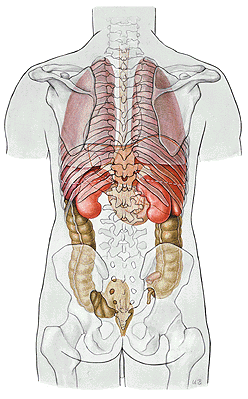 Lien, splen
[Speaker Notes: Appendix. lien]
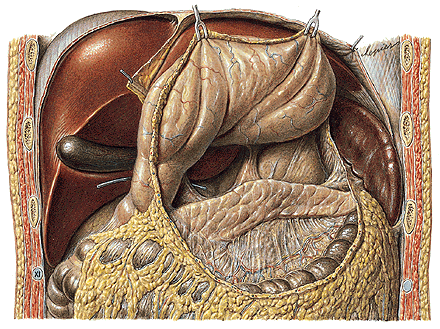 [Speaker Notes: Lien]
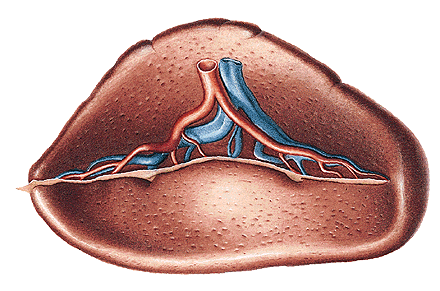 [Speaker Notes: Lien]
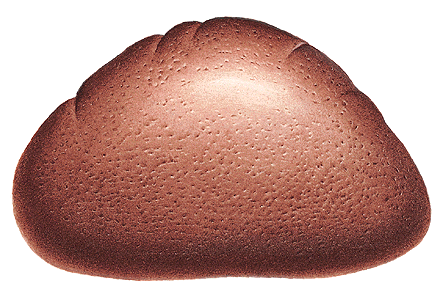 [Speaker Notes: Lien]
Reticulum
Pulpa rubra
Pulpa alba
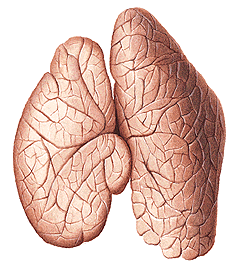 Thymus
 - lobus dx. et sin.
[Speaker Notes: Thymus, of a 2 year-old child; ventral view.]
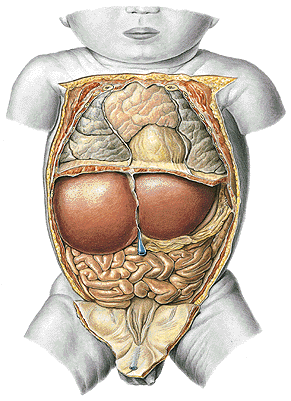 [Speaker Notes: Thymus novorozence]
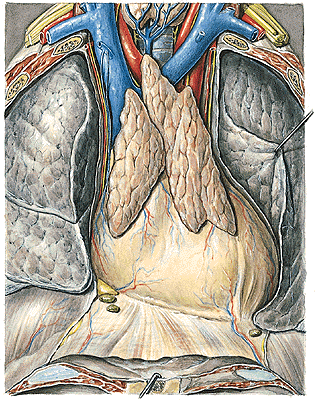 [Speaker Notes: Thymus, of an adolescent; the anterior wall of the thorax has been removed, the pleural cavity exposed and the left lung retracted laterally; ventral view.]
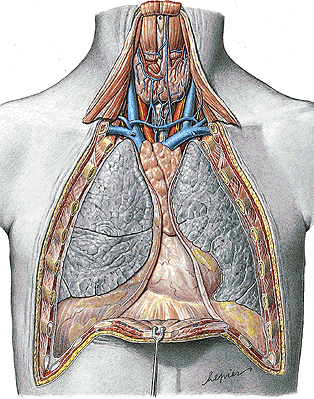 Area interpleuralis sup.
 (thymica)
[Speaker Notes: Thymus, ventral view, in the young adult.]
Thymus
 - capsula
 - reticulum
 - lobuli
 - cortex
 - medulla
Folliculi lymphoidei solitarii
Folliculi lymphoidei aggregati
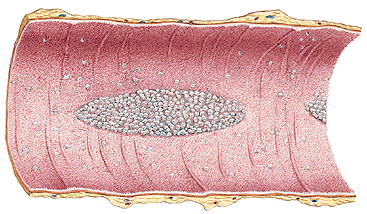 [Speaker Notes: Folliculi lymphatici aggregati]
Truncus lymphaticus dexter
 - tr. jugularis dexter
 - tr. subclavius dx.
 - tr. bronchomediastinalis dx.
Ductus thoracicus
 - tr. lumbalis dx. et sin.
 - tr. intestinalis
(cisterna chyli)
 - tr. jugularis sin.
 - tr. subclavius sin.
 - tr. bronchomediastinalis sin.
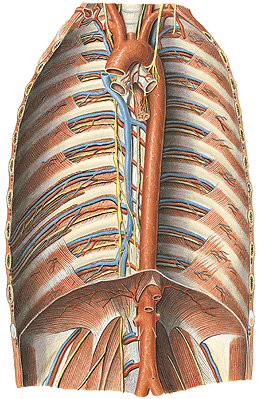 Ductus thoracicus
[Speaker Notes: Ductus thoracicus]
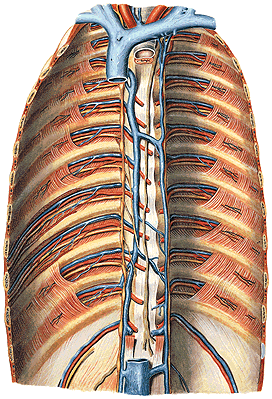 Ductus thoracicus
[Speaker Notes: Ductus thoracicus]
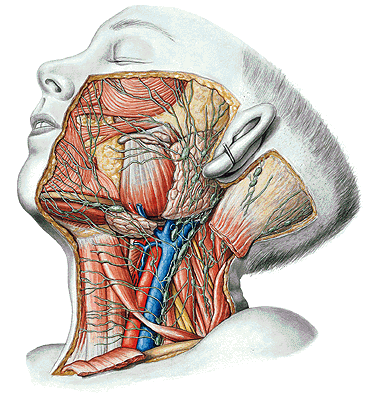 Lymphatic drainage 
of the head and neck:
Nodi lymph. occipitales
Nll. mastoidei
Nll. parotidei
Nll. submandibulares
Nll. submentales
Nll. cervicales ant.spf. et prof.
Nll. cervicales lat. spf. et prof.
 (nll. jugulares int.
nll. supraclaviculares - Virchow)


            tr. jugularis
[Speaker Notes: Nodi lymphatici, of the head and neck of an 8 year-old male]
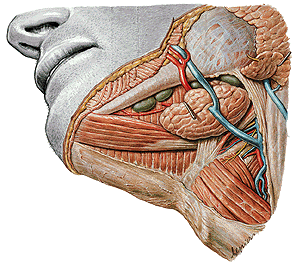 Nll. submandibulares
[Speaker Notes: Nodi lymphatici submandibulares]
Lymphatic drainage of the tongue
Nl. tonsillaris (Wood)
Nl. jugulodigastricus
      (Küttner)
Nl. juguloomohyoideus
Superficial lymph vessels:
 - collectores laterales
 - collectores mediales
 - collectores anteriores (medii)


Nll. cubitales spf. et prof.
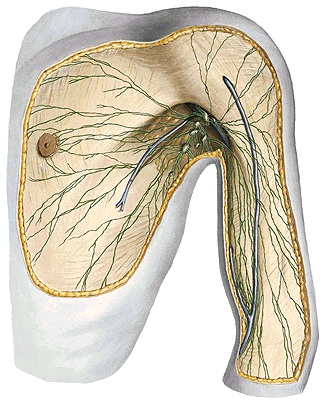 Nll. axillares
Nodi lymph.
axillares:
 - humerales
 - pectorales
   (Sorgius)
 - subscapulares
 - centrales
 - apicales
    - infraclaviculares

      tr. subclavius
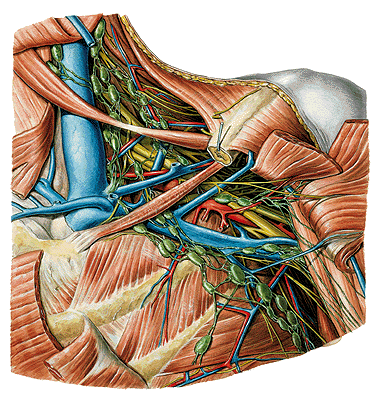 [Speaker Notes: Fig. 394  Axillary fossa, Fossa axillaris; deep layer of the neck; the clavicle has been partially removed; the pectoral muscles have been sectioned; ventral view (left).]
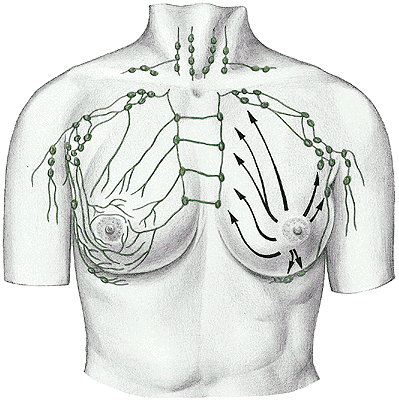 Lymphatic drainage of the breast

 









 - nll. axillares
 - nll. parasternales
 - nll. supraclaviculares
 - nll. intercostales
 - nll. mediastinales ant.
[Speaker Notes: Fig. 789  Lymphatic drainage of the mammary gland and location of the regional lymph nodes. Note the connections between the lymphatic vessels of both sides and the lymphatic drainage into the intrathoracic lymph nodes.]
Nll. pulmonales
Nll. bronchopulmonales
Nll. tracheobronchiales
inf., sup. – dx. et sin. 
Nll. paratracheales

     tr. bronchomediastinalis
Nll. parasternales
Nll. intercostales
Nll. praevertebrales
Nll. phrenici sup.
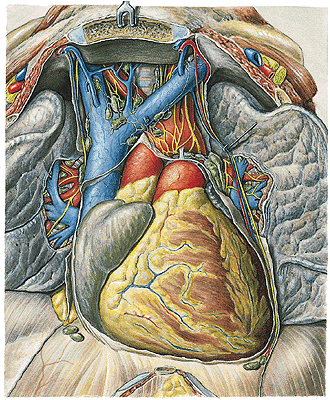 Nll. mediastinales ant.
[Speaker Notes: the mediastinal lymph nodes; ventral view.]
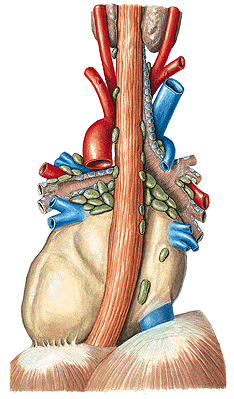 Nll. mediastinales post.
[Speaker Notes: Posterior mediastinal lymph nodes, Nodi lymphatici thoracis; the greater vessels of the mediastinum have been preserved; dorsal view. In the healthy adult the lymph nodes are usually smaller than shown here.]
Nll. gastrici 
Nll. gastroomentales
Nll. pancreaticoduodenales
Nll. lienales
Nll. coeliaci
Nll. hepatici
Nll. pancreatici 


        

      tr. intestinalis
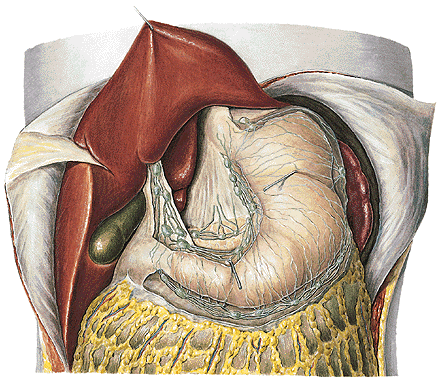 [Speaker Notes: Nll. Gastrici, slezina]
Nodi mesenterici sup.
Nodi mesenterici inf.


      tr. intestinalis
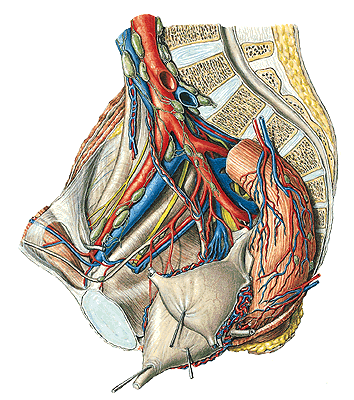 Nll. iliaci interni
 - nll. paravesicales
 - nll. paravaginales
 - nll. parauterini
   (Bayer)
 - nll. pararectales
 - nll. gluteales
 - nll. sacrales

Nll. iliaci externi

Nll. iliaci communes
[Speaker Notes: Nll. inguinales, iliaci ext., communes, lumbales]
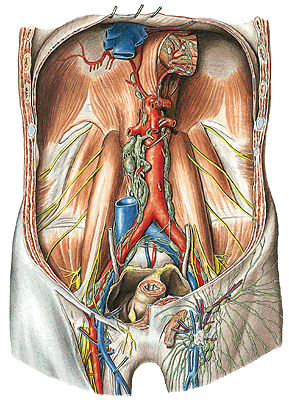 Nll. lumbales


       tr. lumbalis dx. et sin.
[Speaker Notes: Lymphatic vessels, Vasa lymphatica, lymph nodes, Nodi lymphatici, of the pelvic wall in the female; the pelvis has been sectioned in the median plane; the uterus has been pulled sinistroventrally; most of the peritoneum has been removed; lateral view (right). The lymph nodes shown here are often much smaller but always present. Via the lymphatic vessels in the round ligament (Lig. teres uteri) tumor cells may spread from the uterus to the superficial inguinal lymph nodes.]
Drainage of the male pelvis
Drainage of the female pelvis


Lymph node of Bayer
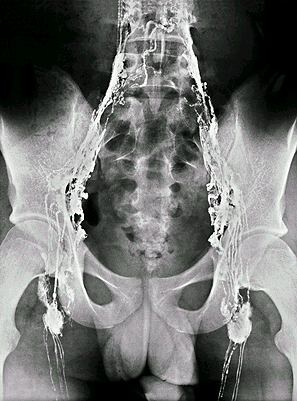 Lymphography
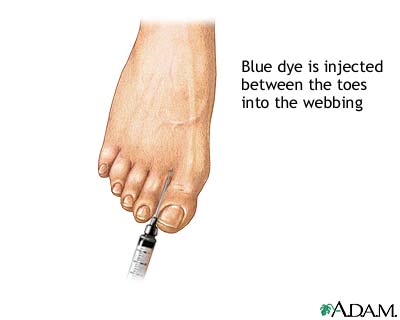 [Speaker Notes: AP lymfogram po injekci kontr. látky do mízních cév obou noh. Segmenty mezi chlopněmi jsou vidět jako šnůry perel.]
Superficial lymph vessels:
 - collectores mediales
 - collectores laterales
 - collectores posteriores


Nll. poplitei spf. et prof.
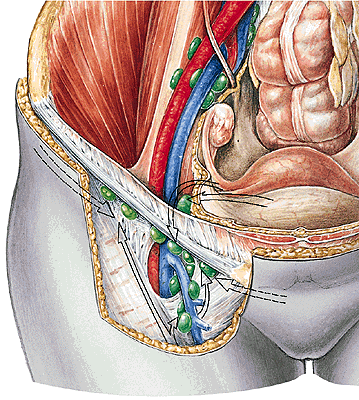 Nll. inguinales spf. 
Nll. inguinales prof.
(Cloquet-Rosenmüller)
[Speaker Notes: Draining areas of the lymph nodes of the inguinal region, Regio inguinalis, in the female; ventral view (right).
*	Lymph fluid drains from the medial part of the uterine tube and the uterine fundus via the round ligament (Lig. teres uteri) to the superficial lymph nodes of the inguinal region.]
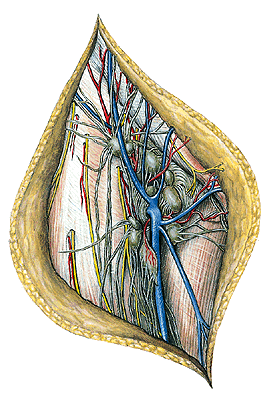 Nll. inguinales spf.
 (hiatus saphenus)
[Speaker Notes: Superficial lymphatic vessels, lymph nodes and main veins of the inguinal region, Regio inguinalis; ventral view (right).]
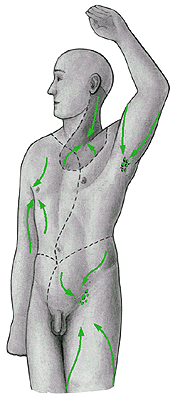 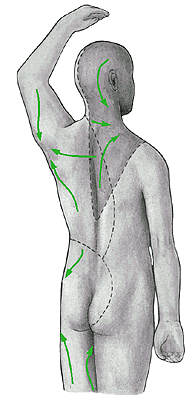 Illustrations were copied from:
Atlas der Anatomie des Menschen/Sobotta.
Putz,R., und Pabst,R. 20. Auflage. München: 
Urban & Schwarzenberg, 1993)
Netter: Interactive Atlas of Human Anatomy. 
Windows Version 2.0
Čihák R: Anatomie 3. Grada, Praha, 1997.